Campus Network Design Workshop
Layer 2 Engineering –
Spanning Tree and VLANs
This document is a result of work by the Network Startup Resource Center (NSRC at http://www.nsrc.org).  This document may be freely copied, modified, and otherwise re-used on the condition that any re-use acknowledge the NSRC as the original source.
Switching Loop
When there is more than one path between two switches

 What are the potential problems?
Switch A
Switch B
Switch C
Switching Loop
If there is more than one path between two switches:
Forwarding tables become unstable
Source MAC addresses are repeatedly seen coming from different ports
Switches will broadcast each other’s broadcasts
All available bandwidth is utilized
Switch processors cannot handle the load
Switching Loop
Switch A
Switch B
Node1 sends a broadcast frame (e.g. an ARP request)
Switch C
Node 1
Switching Loop
Switches A, B and C broadcast node 1’s frame out every port
Switch A
Switch B
Switch C
Node 1
Switching Loop
But they receive each other’s broadcasts, which they need to forward again out every port!

The broadcasts are amplified, creating a broadcast storm
Switch A
Switch B
Switch C
Node 1
Good Switching Loops
But you can take advantage of loops!
Redundant paths improve resilience when: 
A switch fails
Wiring breaks
How to achieve redundancy without creating dangerous traffic loops?
What is a Spanning Tree?
“Given a connected, undirected graph, a spanning tree of that graph is a subgraph which is a tree and connects all the vertices together”. 
A single graph can have many different spanning trees.
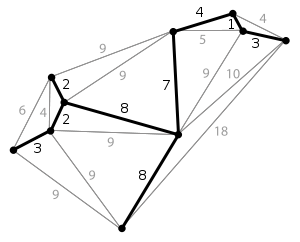 Spanning Tree Protocol
The purpose of the protocol is to have bridges dynamically discover a subset of the topology that is loop-free (a tree) and yet has just enough connectivity so that where physically possible, there is a path between every switch
Spanning Tree Protocol
Several flavors:
Traditional Spanning Tree (802.1d)
Rapid Spanning Tree or RSTP (802.1w)
Multiple Spanning Tree or MSTP (802.1s)
Traditional Spanning Tree (802.1d)
Switches exchange messages that allow them to compute the Spanning Tree
These messages are called BPDUs (Bridge Protocol Data Units)	
Two types of BPDUs:
Configuration
Topology Change Notification (TCN)
Traditional Spanning Tree (802.1d)
First Step: 
Decide on a point of reference: the Root Bridge
The election process is based on the Bridge ID, which is composed of:
The Bridge Priority: A two-byte value that is configurable
The MAC address: A unique, hardcoded address that cannot be changed.
Root Bridge Selection (802.1d)
Each switch starts by sending out BPDUs with a Root Bridge ID equal to its own Bridge ID
I am the root!
Received BPDUs are analyzed to see if a lower Root Bridge ID is being announced
If so, each switch replaces the value of the advertised Root Bridge ID with this new lower ID
Eventually, they all agree on who the Root Bridge is
Root Bridge Selection (802.1d)
32768.0000000000AA
Switch A
Switch B
Switch C
32768.0000000000BB
32768.0000000000CC
All switches have the same priority.

 Who is the elected root bridge?
Root Port Selection (802.1d)
Now each switch needs to figure out where it is in relation to the Root Bridge
Each switch needs to determine its Root Port
The key is to find the port with the lowest Root Path Cost
The cumulative cost of all the links leading to the Root Bridge
Root Port Selection (802.1d)
Each link on a switch has a Path Cost
Inversely proportional to the link speed
e.g. The faster the link, the lower the cost
Root Port Selection (802.1d)
Root Path Cost is the accumulation of a link’s Path Cost and the Path Costs learned from neighboring Switches.
It answers the question: How much does it cost to reach the Root Bridge through this port?
Root Port Selection (802.1d)
Root Bridge sends out BPDUs with a Root Path Cost value of 0
Neighbor receives BPDU and adds port's Path Cost to Root Path Cost received
Neighbor sends out BPDUs with new cumulative value as Root Path Cost
Other neighbors down the line keep adding in the same fashion
Root Port Selection (802.1d)
On each switch, the port where the lowest Root Path Cost was received becomes the Root Port
This is the port with the best path to the Root Bridge
Root Port Selection (802.1d)
32768.0000000000AA
1
Switch A
2
Cost=19
Cost=19
1
1
Switch B
Switch C
2
2
32768.0000000000BB
Cost=19
32768.0000000000CC
What is the Path Cost on each Port?

 What is the Root Port on each switch?
Root Port Selection (802.1d)
32768.0000000000AA
1
Switch A
2
Cost=19
Cost=19
Root Port
Root Port
1
1
Switch B
Switch C
2
2
32768.0000000000BB
Cost=19
32768.0000000000CC
Electing Designated Ports (802.1d)
OK, we now have selected root ports but we haven’t solved the loop problem yet, have we
The links are still active!
Each network segment needs to have only one switch forwarding traffic to and from that segment
Switches then need to identify one Designated Port per network segment
The one with the lowest cumulative Root Path Cost to the Root Bridge
Electing Designated Ports (802.1d)
Two or more ports in a segment having identical Root Path Costs is possible, which results in a tie condition
All STP decisions are based on the following sequence of conditions:
Lowest Root Bridge ID
Lowest Root Path Cost to Root Bridge
Lowest Sender Bridge ID
Lowest Sender Port ID
Electing Designated Ports (802.1d)
32768.0000000000AA
1
Switch A
2
Cost=19
Cost=19
1
1
Switch B
Switch C
2
2
32768.0000000000BB
Cost=19
32768.0000000000CC
Which port should be the Designated Port on each segment?
Electing Designated Ports (802.1d)
32768.0000000000AA
Designated Port
Designated Port
1
Switch A
2
Cost=19
Cost=19
1
1
Switch B
Switch C
2
2
32768.0000000000BB
Cost=19
32768.0000000000CC
Designated Port
In the B-C link, Switch B has the lowest Bridge ID, so port 2 in Switch B is the Designated Port
Blocking a port
Any port that is not elected as either a Root Port, nor a Designated Port is put into the Blocking State.
This step effectively breaks the loop and completes the Spanning Tree.
Designated Ports on each segment (802.1d)
32768.0000000000AA
1
Switch A
2
Cost=19
Cost=19
1
1
✕
Switch B
Switch C
2
2
32768.0000000000BB
Cost=19
32768.0000000000CC
Port 2 in Switch C is then put into the Blocking State because it is neither a Root Port nor a Designated Port
Spanning Tree Protocol States
Disabled
Port is shut down
Blocking
Not forwarding frames 
Receiving BPDUs
Listening
Not forwarding frames 
Sending and receiving BPDUs
Spanning Tree Protocol States
Learning
Not forwarding frames
Sending and receiving BPDUs
Learning new MAC addresses
Forwarding
Forwarding frames
Sending and receiving BPDUs
Learning new MAC addresses
STP Topology Changes
Switches will recalculate if:
A new switch is introduced
It could be the new Root Bridge!
A switch fails
A link fails
Root Bridge Placement
Using default STP parameters might result in an undesired situation
Traffic will flow in non-optimal ways
An unstable or slow switch might become the root
You need to plan your assignment of bridge priorities carefully
Bad Root Bridge Placement
Out to router
Switch B
Switch D
32768.0000000000BB
32768.0000000000DD
Root Bridge
Switch C
Switch A
32768.0000000000CC
32768.0000000000AA
Good Root Bridge Placement
Alernative Root Bridge
Root Bridge
Out to standby router
Out to active router
Switch B
Switch D
16384.0000000000BB
12288.0000000000DD
Switch C
Switch A
32768.0000000000CC
32768.0000000000AA
Protecting the STP Topology
Some vendors have included features that protect the STP topology:
Root Guard
BPDU Guard
Loop Guard
UDLD
Etc.
STP Design Guidelines
Enable spanning tree even if you don’t have redundant paths
Always plan and set bridge priorities
Make the root choice deterministic
Include an alternative root bridge
If possible, do not accept BPDUs on end user ports
Apply BPDU Guard or similar where available
802.1d Convergence Speeds
Moving from the Blocking state to the Forwarding State takes at least 2 x Forward Delay time units (~ 30 secs.)
This can be annoying when connecting end user stations
Some vendors have added enhancements such as PortFast, which will reduce this time to a minimum for edge ports
Never use PortFast or similar in switch-to-switch links
Topology changes typically take 30 seconds too
This can be unacceptable in a production network
Rapid Spanning Tree (802.1w)
Convergence is much faster
Communication between switches is more interactive
Edge ports don’t participate
Edge ports transition to forwarding state immediately
If BPDUs are received on an edge port, it becomes a non-edge port to prevent loops
Rapid Spanning Tree (802.1w)
Defines these port roles:
Root Port (same as with 802.1d)
Alternate Port 
A port with an alternate path to the root
Designated Port (same as with 802.1d)
Backup Port
A backup/redundant path to a segment where another bridge port already connects.
Rapid Spanning Tree (802.1w)
Synchronization process uses a handshake method
After a root is elected, the topology is built in cascade, where each switch proposes to be the designated bridge for each point-to-point link
While this happens, all the downstream switch links are blocking
Rapid Spanning Tree (802.1w)
Root
DP
Proposal
RP
Agreement
Switch
Switch
Switch
Switch
Rapid Spanning Tree (802.1w)
Root
DP
DP
Proposal
RP
RP
Agreement
Switch
Switch
Switch
Switch
Rapid Spanning Tree (802.1w)
Root
DP
DP
RP
RP
Switch
Switch
DP
Proposal
Agreement
RP
Switch
Switch
Rapid Spanning Tree (802.1w)
Root
DP
DP
RP
RP
Switch
Switch
DP
DP
Proposal
Agreement
RP
RP
Switch
Switch
Rapid Spanning Tree (802.1w)
Prefer RSTP over STP if you want faster convergence
Always define which ports are edge ports
Questions?
Virtual LANs (VLANs)
Allow us to split switches into separate  (virtual) switches
Only members of a VLAN can see that VLAN’s traffic
Inter-vlan traffic must go through a router
Allow us to reuse router interfaces to carry traffic for separate subnets
E.g. sub-interfaces in Cisco routers
Local VLANs
2 VLANs or more within a single switch
Edge ports, where end nodes are connected, are configured as members of a VLAN
The switch behaves as several virtual switches, sending traffic only within VLAN members
Local VLANs
Switch
VLAN X
VLAN Y
Edge ports
VLAN X nodes
VLAN Y nodes
VLANs across switches
Two switches can exchange traffic from one or more VLANs
Inter-switch links are configured as trunks, carrying frames from all or a subset of a switch’s VLANs
Each frame carries a tag that identifies which VLAN it belongs to
802.1Q
The IEEE standard that defines how ethernet frames should be tagged when moving across switch trunks
This means that switches from different vendors are able to exchange VLAN traffic.
802.1Q tagged frame
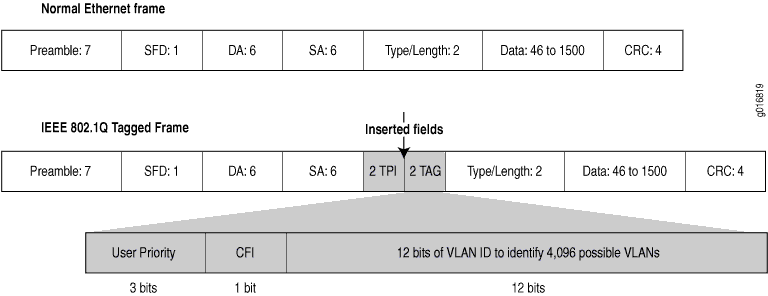 VLANs across switches
Tagged Frames
802.1Q Trunk
Trunk Port
VLAN X
VLAN Y
VLAN X
VLAN Y
Edge Ports
This is called “VLAN Trunking”
Tagged vs. Untagged
Edge ports are not tagged, they are just “members” of a VLAN
You only need to tag frames in switch-to-switch links (trunks), when transporting multiple VLANs
A trunk can transport both tagged and untagged VLANs
As long as the two switches agree on how to handle those
VLANs increase complexity
You can no longer “just replace” a switch
Now you have VLAN configuration to maintain
Field technicians need more skills
You have to make sure that all the switch-to-switch trunks are carrying all the necessary VLANs
Need to keep in mind when adding/removing VLANs
Good reasons to use VLANs
You want to segment your network into multiple subnets, but can’t buy enough switches
Hide sensitive infrastructure like IP phones, building controls, etc.
Separate control traffic from user traffic
Restrict who can access your switch management address
Bad reasons to use VLANs
Because you can, and you feel cool 
Because they will completely secure your hosts (or so you think)
Because they allow you to extend the same IP network over multiple separate buildings
This is actually very common, but a bad idea
Do not build “VLAN spaghetti”
Extending a VLAN to multiple buildings across trunk ports
Bad idea because:
Broadcast traffic is carried across all trunks from one end of the network to another
Broadcast storm can spread across the extent of the VLAN, and affect all VLANS!
Maintenance and troubleshooting nightmare
Link Aggregation
Also known as port bundling, link bundling
You can use multiple links in parallel as a single, logical link
For increased capacity
For redundancy (fault tolerance)
LACP (Link Aggregation Control Protocol) is a standardized method of negotiating these bundled links between switches
LACP Operation
Two switches connected via multiple links will send LACPDU packets, identifying themselves and the port capabilities
They will then automatically build the logical aggregated links, and then pass traffic.
Switch ports can be configured as active or passive
LACP Operation
100 Mbps
Switch A
Switch B
100 Mbps
LACPDUs
Switches A and B are connected to each other using two sets of Fast Ethernet ports

 LACP is enabled and the ports are turned on

 Switches start sending LACPDUs, then negotiate how to set up the aggregation
LACP Operation
100 Mbps
Switch A
Switch B
100 Mbps
200 Mbps logical link
The result is an aggregated 200 Mbps logical link

 The link is also fault tolerant: If one of the member links fail, LACP will automatically take that link off the bundle, and keep sending traffic over the remaining link
Distributing Traffic in Bundled Links
Bundled links distribute frames using a hashing algorithm, based on:
Source and/or Destination MAC address
Source and/or Destination IP address
Source and/or Destination Port numbers
This can lead to unbalanced use of the links, depending on the nature of the traffic
Always choose the load-balancing method that provides the most distribution
Questions?
Multiple Spanning Tree (802.1s)
Allows separate spanning trees per VLAN group
Different topologies allow for load balancing between links
Each group of VLANs are assigned to an “instance” of MST
Compatible with STP and RSTP
Multiple Spanning Tree (802.1s)
Root VLAN A
Root VLAN B
✕
✕
Vlan A
Vlan B
Multiple Spanning Tree (802.1s)
MST Region
Switches are members of a region if they have the same set of attributes:
MST configuration name 
MST configuration revision
Instance-to-VLAN mapping
A digest of these attributes is sent inside the BPDUs for fast comparison by the switches
One region is usually sufficient
Multiple Spanning Tree (802.1s)
CST = Common Spanning Tree
In order to interoperate with other versions of Spanning Tree, MST needs a common tree that contains all the other islands, including other MST regions
Multiple Spanning Tree (802.1s)
IST = Internal Spanning Tree
Internal to the Region, that is
Presents the entire region as a single virtual bridge to the CST outside
Multiple Spanning Tree (802.1s)
MST Instances
Groups of VLANs are mapped to particular Spanning Tree instances
These instances will represent the alternative topologies, or forwarding paths
You specify a root and alternate root for each instance
Multiple Spanning Tree (802.1s)
CST
MST Region
MST Region
IST
IST
802.1D switch
Multiple Spanning Tree (802.1s)
Design Guidelines
Determine relevant forwarding paths, and distribute your VLANs equally into instances matching these topologies
Assign different root and alternate root switches to each instance
Make sure all switches match region attributes
Do not assign VLANs to instance 0, as this is used by the IST
Selecting Switches
Minimum features:
Standards compliance
Encrypted management (SSH/HTTPS)
VLAN trunking
Spanning Tree (RSTP at least)
SNMP
At least v2 (v3 has better security)
Traps
Selecting Switches
Other recommended features:
DHCP Snooping
Prevent end-users from running a rogue DHCP server
Happens a lot with little wireless routers (Netgear, Linksys, etc) plugged in backwards
Uplink ports towards the legitimate DHCP server are defined as “trusted”.  If DHCPOFFERs are seen coming from any untrusted port, they are dropped.
Selecting Switches
Other recommended features:
Dynamic ARP inspection
A malicious host can perform a man-in-the-middle attack by sending gratuitous ARP responses, or responding to requests with bogus information
Switches can look inside ARP packets and discard gratuitous and invalid ARP packets.
Selecting Switches
Other recommended features:
IGMP Snooping: 
Switches normally flood multicast frames out every port
Snooping on IGMP traffic, the switch can learn which stations are members of a multicast group, thus forwarding multicast frames only out necessary ports
Very important when users run Norton Ghost, for example.
Network Management
Enable SNMP traps and/or syslog
Collect and process in centralized log server
Spanning Tree Changes
Duplex mismatches
Wiring problems
Monitor configurations
Use RANCID to report any changes in the switch configuration
Network Management
Collect forwarding tables with SNMP
 Allows you to find a MAC address in your network quickly
You can use simple text files + grep, or a web tool with DB backend
Enable LLDP (or CDP or similar)
Shows how switches are connected to each other and to other network devices
Documentation
Document where your switches are located 
Name switch after building name
E.g. building1-sw1
Keep files with physical location
Floor, closet number, etc.
Document your edge port connections
Room number, jack number, server name
Questions?This document is a result of work by the Network Startup Resource Center (NSRC at http://www.nsrc.org).  This document may be freely copied, modified, and otherwise re-used on the condition that any re-use acknowledge the NSRC as the original source.